Nurse Licensure Compact
Rhode Island House of Representatives Study Commission
March 7, 2023
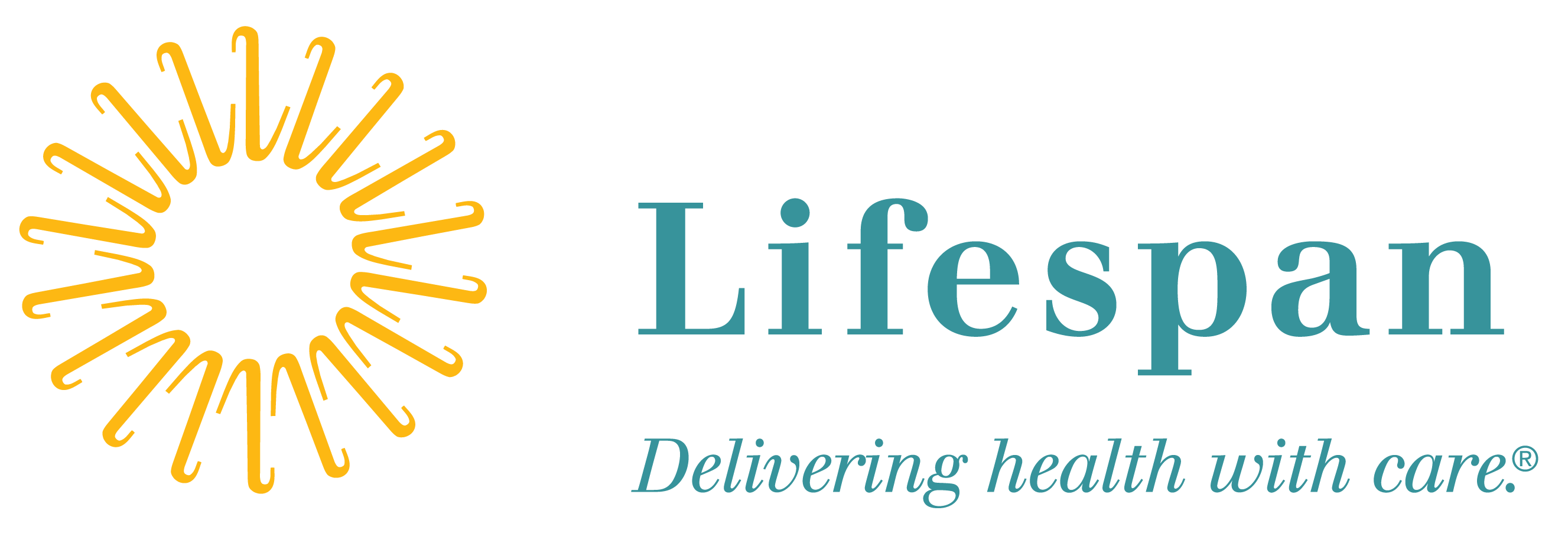 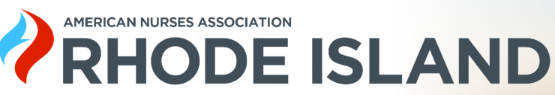 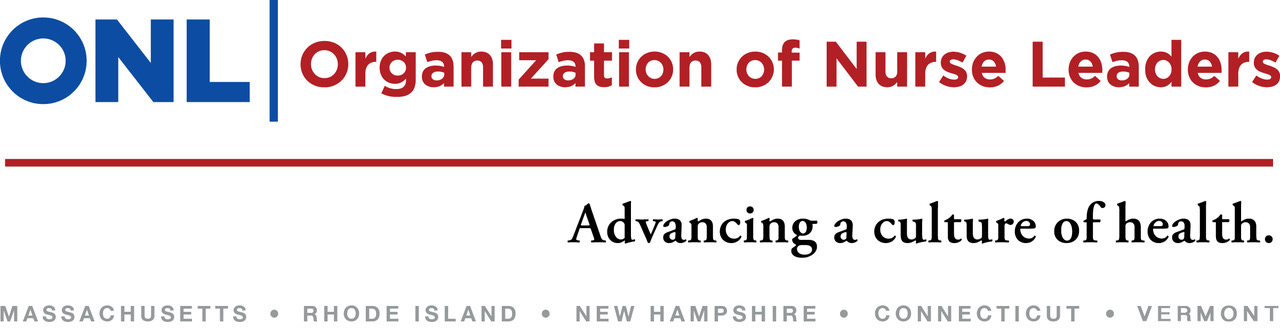 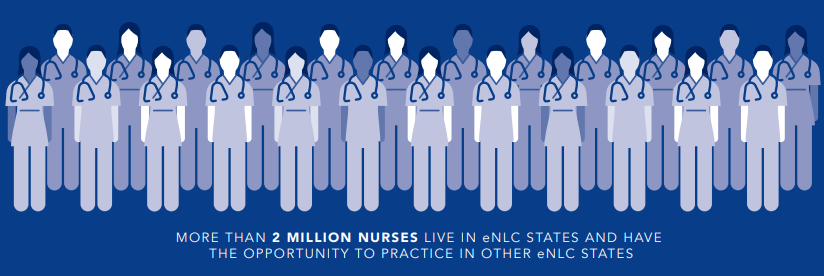 Nurse Licensure CompactWhat is the Nurse Licensure Compact?
The Nurse Licensure Compact (NLC) allows a nurse to have one multistate license with the ability to practice in their home state and other compact states.
Nurse Licensure CompactWhat is the difference between contract labor and compact licensure?
The Nurse Licensure Compact does not encourage or assume use of contract/ travel RNs.
Contract labor involves the temporary use of travel RNs. 
Contract labor is used as a last resort to fill vacancies, lessen critical needs, and maintain access to health care services.
The Nurse Licensure Compact allows greater mobility for nurses, including agency nurses or contract labor, and therefore more timely access to workforce.
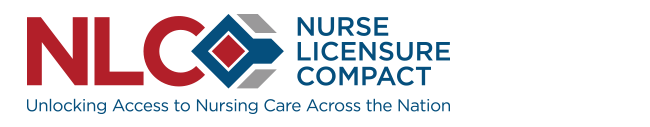 What are the Benefits of NLC?
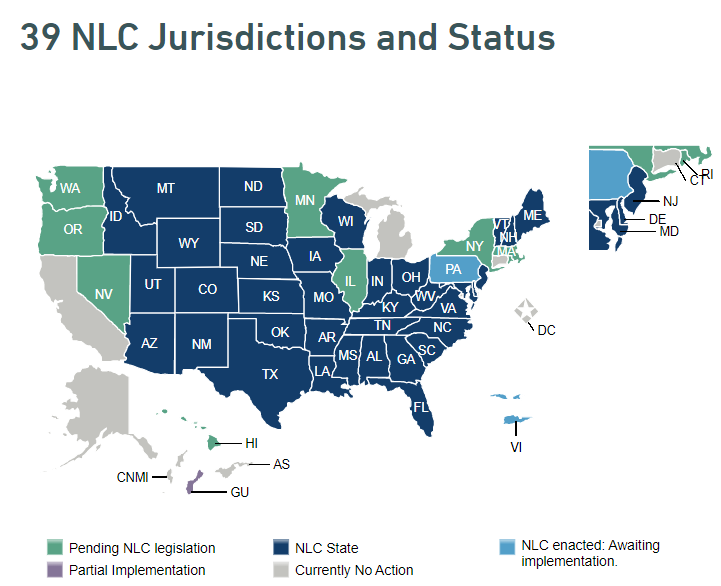 Where is the Nurse Licensure Compact Enacted?
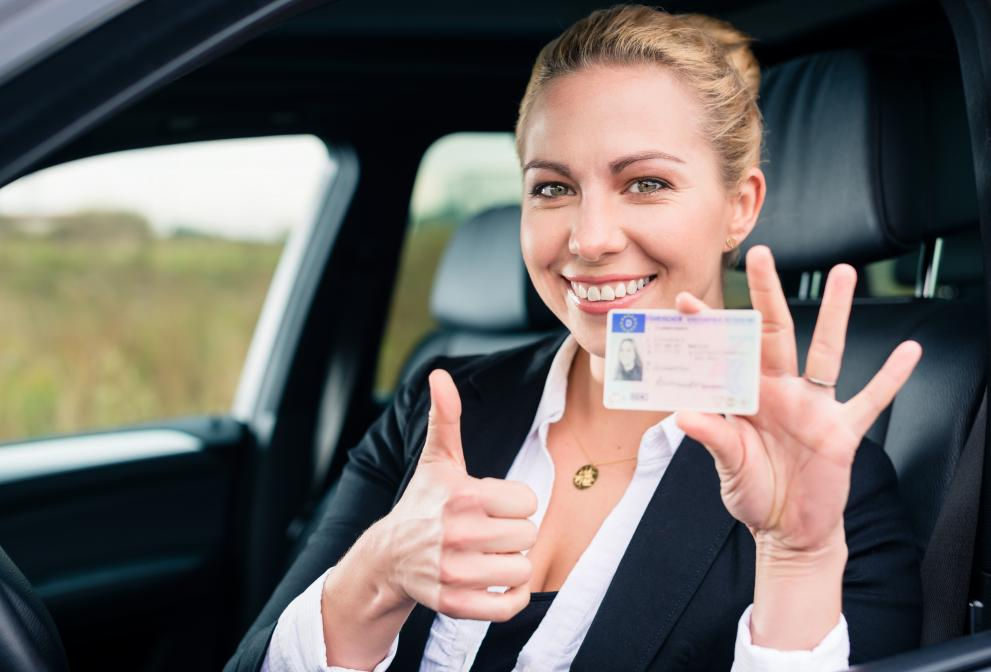 The Driver’s License Comparison
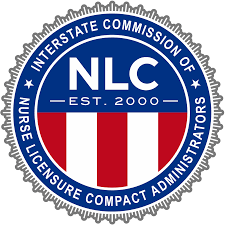 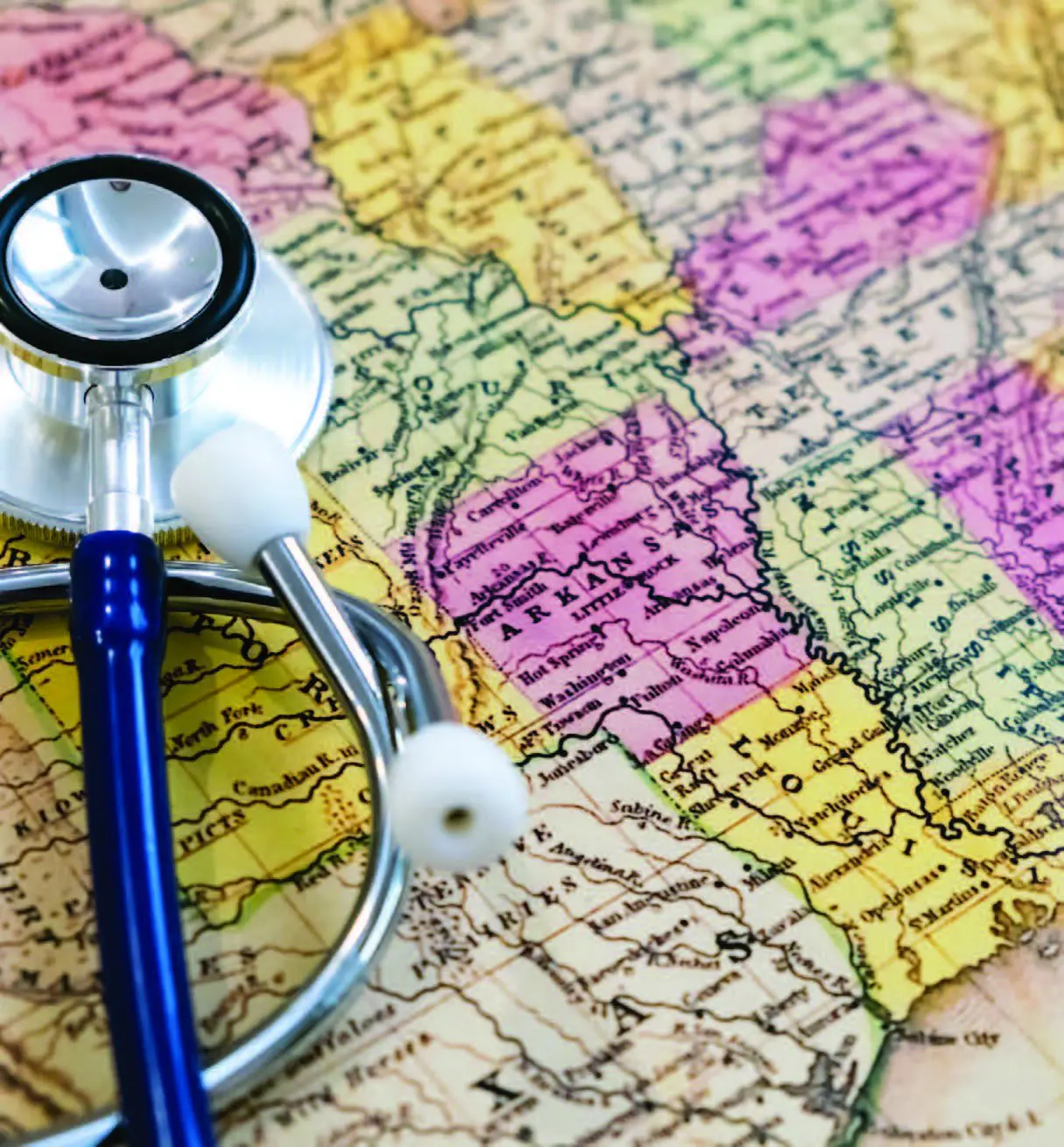 Uniform Licensure Requirements
Meets requirements for licensure in home state (PSOR)
a. Has graduated from a board-approved education program; OR
 b. Has graduated from an international education program
Has passed English proficiency exam (as applicable)
Has passed an NCLEX or predecessor exam
Is eligible for or holds an active, unencumbered license (i.e., without active discipline
Has submitted to state and federal fingerprint-based background checks
Has not been convicted or found guilty, or has entered into an agreed disposition, of a felony offense under applicable state or federal crime law
Has no misdemeanor convictions related to the practice of nursing 
Is not currently a participant in an alternative program
Is required to self-disclose current participation in an alterative program
Has a valid US Social Security Number
Investigations & Reciprocal Actions
Sharing information between party states improves efficiency while encouraging a party state’s responsibility to protect the publics’ health and safety.
A party state demonstrates cooperation with the Compact by facilitating the exchange of information between party states in the areas of nurse regulation, investigation and adverse actions.
A state BON has the authority to take action against a licensee on the basis of another state’s licensure disciplinary action that implicates the individual’s ongoing ability and likelihood to practice professionally and safely. This retained jurisdictional authority, allowed by administrative law principles and case law, seeks to prevent the nurse from evading disciplinary action merely by fleeing the state.
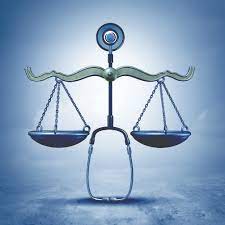 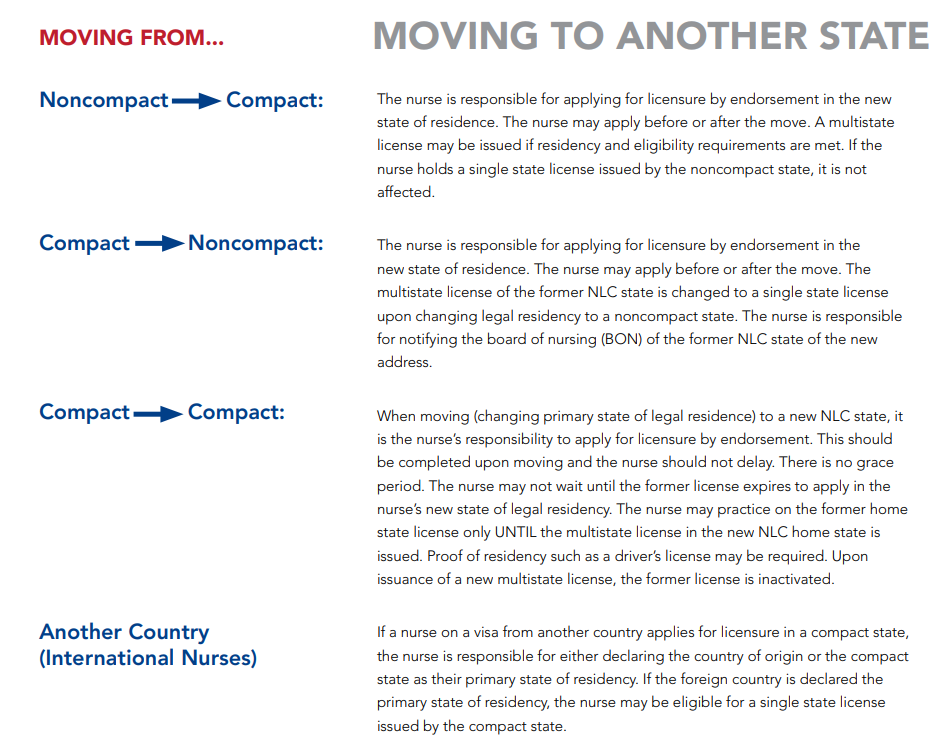 What happens when nurses move from one state to another?
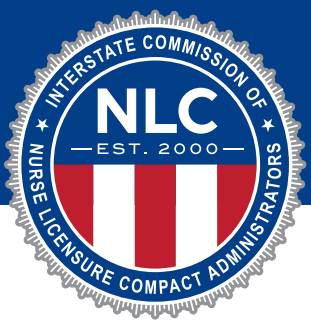 Why Should RI Join the NLC?
APPENDIX
Current Nursing Workforce in RI
NLC Supporters
Air & Surface Transport Nurses Association
AlediumHR
Alliance for Connected Care
American Academy of Ambulatory Care Nursing
American Association of Colleges of Nursing
American Association of Neuroscience Nurses
American Association of Occupational Health Nurses (AAOHN)
American Association of Poison Control Centers
American Nephrology Nurses Association
American Organization for Nursing Leadership (AONL)
American Red Cross
American Telemedicine Association (ATA)
Asian American/Pacific Islander Nurses Association
Association of Camp Nursing
Association for Vascular Access
Case Management Society of America (CMSA)
CGFNS International, Inc.
CHG Medical Staffing, Inc. dba RN Network
Citizen Advocacy Center (CAC)
Commission for Case Manager Certification
Cross Country Healthcare
CTel Innovations
Emergency Nurses Association (ENA)
Health Innovation Alliance
Hospital Corporation of America (HCA) Healthcare
Institute for Healthcare Improvement (IHI)
National Association of Travel Healthcare Organizations (NATHO)
National Military Family Association
National Military Family Association
National Governors Association Center for Best Practices
National League for Nursing
National Patient Safety Foundation
National Student Nurses’ Association (NSNA)
Oncology Nursing Society
Optum
Organization for Associate Degree Nursing
Population Health Alliance
Telehealth Leadership Council
U.S. Department of Commerce
WorldWide HealthStaff Solutions Ltd.
First Time NCLEX Test Takers: Local Market Intel